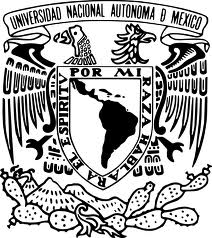 Investigación científica de alto nivel sobre el uso de PLATAFORMAS LIBRES en el mundo
Ponente 1
Ponente 2
Clausura del Seminario de Plataformas Libres
Dra. MariCarmen González -Videgaray 
FES Acatlán
Tabla de contenido
Introducción
Conocimiento
Frontera del conocimiento
LIBROS
Artículos de investigación en revistas especializadas
Lo Desconocido
1: Web of Science
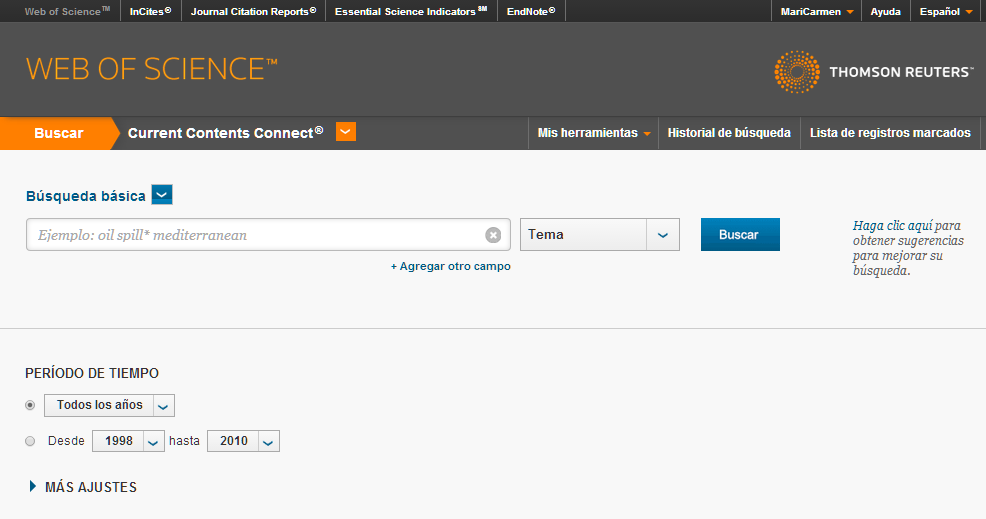 2: Scopus
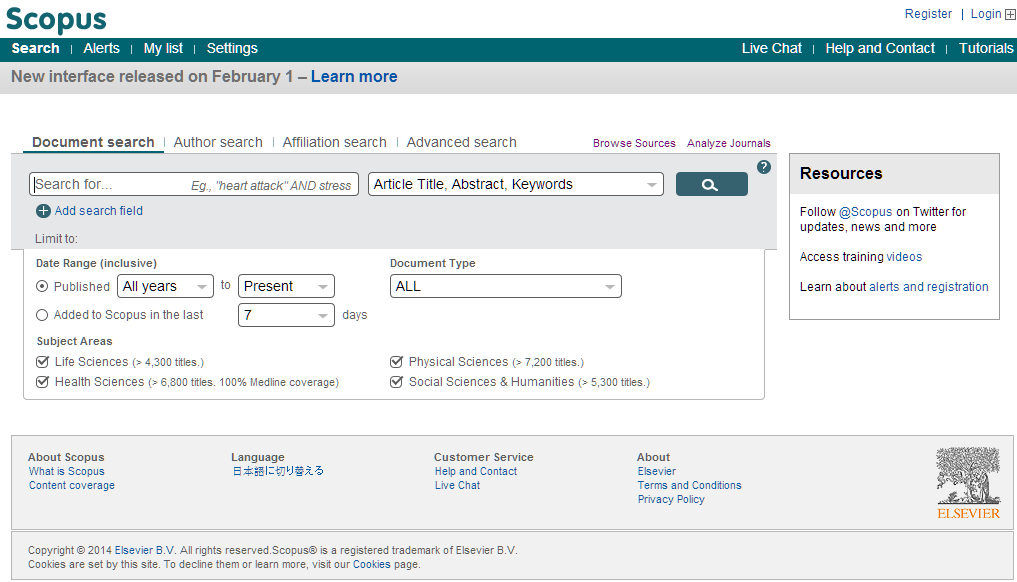 Perfiles de búsqueda
Sakai AND (vle OR "virtual learning environment" OR "learning management system" OR lms OR "learning environment")
Chamilo
ATutor
Moodle
.lrn AND (learn* OR teach* OR educat*) AND software
OpenMooc
Claroline
Artículos encontrados
Artículos sobre Moodle en Scopus, por año
Artículos sobre Moodle en Scopus, por área
Revistas con más publicaciones sobre Moodle, en Scopus
Países con más publicaciones sobre Moodle, en Scopus
Instituciones con más publicaciones de Moodle
Autores con más publicaciones de Moodle, en Scopus
Los 5 artículos más citados en Web of Science
¿Qué sugiere la literatura para elegir plataformas?
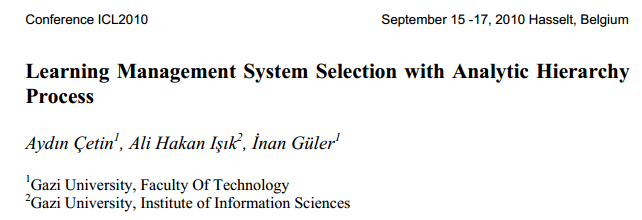 López, J., & Ortega, J. Aproximación Pedagógica de las Plataformas Open Source en las Universidades Españolas.
Aberdour, M. (2007). Open Source LMS. Epic.
¿Qué aprendimos?
¿Moodle… sigue siendo el rey?
Su “ecosistema” se enriquece.
Muchas personas lo estudian.
Debemos participar en esta discusión mundial.
Seguir evaluando plataformas de manera permanente.
¡Excelente iniciativa este Seminario!
¿Qué sigue?
Libros sobre el tema…
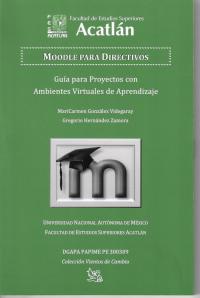 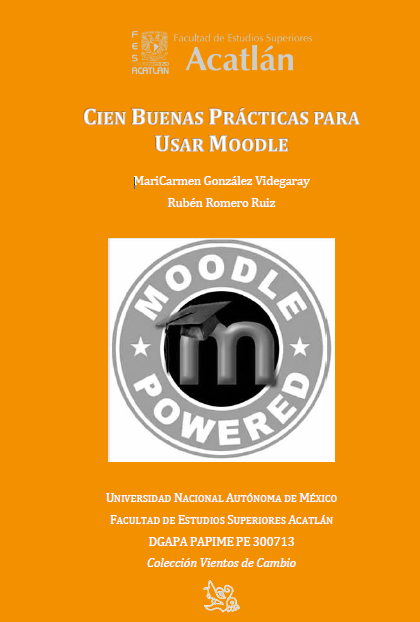 ¡Gracias!
21
Dra. MariCarmen González Videgaray  mcgv@unam.mx